【使徒行傳】第二十課Acts:25：13 – 26：32亚基帕王前保罗的见证
南區證道堂成人主日學
CCF提供參考資料
部分SLIDES摘自圣经简报站
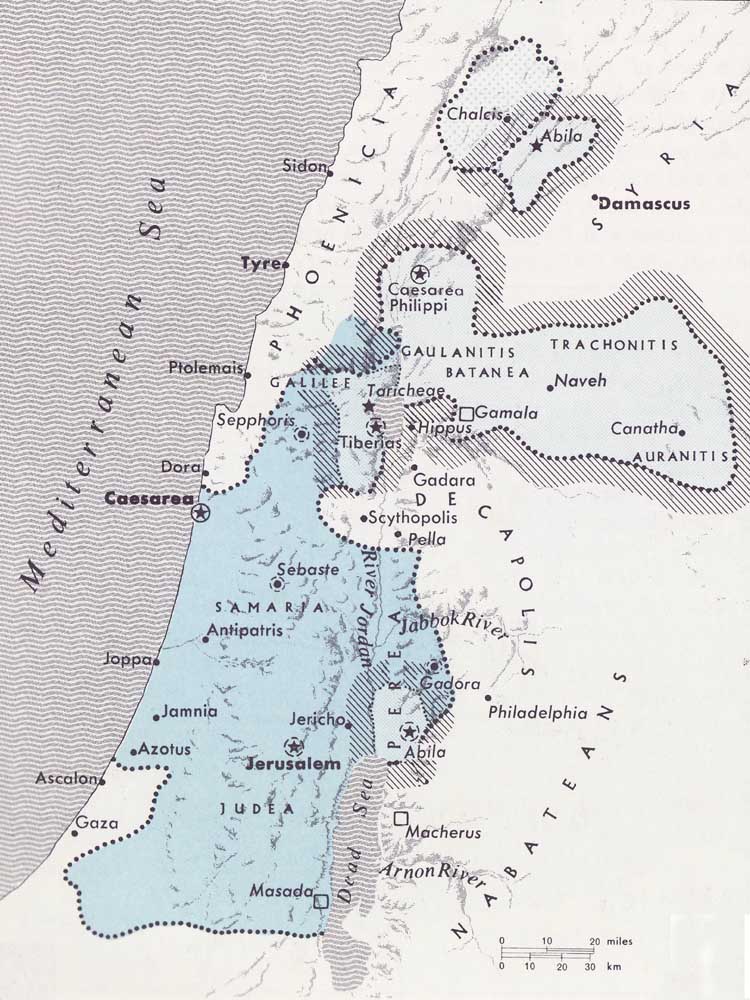 希律亚基帕二世
亚比利尼
希律王朝最后一个王。审问保罗时，约31岁。
统治以土利亚、特拉可尼、亚比利尼、加利利和比利亚的一部份，并有权任命耶路撒冷圣殿的大祭司。
他效忠罗马，在犹太战争中，帮助罗马镇压犹太反抗军。
无子嗣，死后希律王朝告终。
特拉可尼
以土利亚
第二代
希律
王朝
安提帕特
第三代
第四代
亚基帕
一世
亚基帕
二世
亚里多布
审问保罗
第一代
曾嫁给叔父加希斯的希律，后与亚基帕二世传暧昧，之后又作提多太子的情妇
亚历山大
百尼基
杀害雅各
捉拿彼得
被虫咬死
大希律
腓力-I
土西拉
屠杀伯利
恒的婴孩
加希斯
的希律
亚基老
嫁腓力斯
希罗底
撒罗米
安提帕
囚禁和杀害
施洗约翰
戏弄耶稣
腓力-II
非斯都向亚基帕王述说案情
经过：
在耶路撒冷的时候，祭司长和犹太的长老禀报保罗的事，求我定他的罪
在该撒利亚开庭，审问，但并没有我们预料的恶事
就是有几样辩论：为他们自己敬鬼神的事RELIGION；为一个叫耶稣的人，是已经死了，但保罗说他活着。
问保罗是否上耶路撒冷，他说要上诉于凯撒
把他留下，现在等待状态

目的：
没有什么确实的事可以奏明主上，希望亚基帕王查问之后可能有所陈奏
解送囚犯，不指明他的罪案是不合理的
保罗在亚基帕王前的见证
亚基帕王，百尼基，非斯都，众千夫长，城里的尊贵人
保罗

“犹太人所告的一切事，在你面前分诉，实为万幸”。
“你熟悉犹太人的规矩和他们的辩论”
保罗自己的成长历程：法利赛人；逼迫信徒
因指望/盼望(HOPE) 受控告

耶稣是弥赛亚，是旧约中的盼望，也是以色列人所盼望的
保罗的使命
对犹太人来说最大的绊脚石，就是弥赛亚之死及复活
保罗的使命：
传道人，见证人：见证耶稣基督的复活
外邦人的使徒
对外邦人的事工目标：
打开他们的眼睛
使他们回转，离开黑暗势力，进入光明国度
将他们从撒旦手中夺回到神的家
使他们罪得赦免
和一切成圣的同得基业，承受产业
保罗的事工
先在大马士革，后在耶路撒冷和犹太全地，以及外邦，
劝勉他们应当悔改归向神，
行事与悔改的心相称。（太3：8，路3：8）
你用脚踢刺是难的
常被希腊人用来表达人和神斗争是徒劳无用的
对于大马士革路上逼迫基督徒的保罗来说，当时抵挡基督耶稣是没有用的
保罗的见证
“蒙神的帮助，直到今日还站得住，对着尊贵，卑贱，老幼作见证”

保罗为旧约作见证：“我所讲的不外乎众先知和摩西所说将来必成的事”
旧约预言了弥赛亚会受苦：“就是基督必须受害”
旧约预言了弥赛亚会死里复活：“并且因从死里复活”
旧约预言了弥赛亚会赐外邦人亮光：“要首先把光明的道传给神百姓和外邦人”

这些应验了旧约先知的预言：以赛亚书42：6；  49：6；53：10；60：3
非斯都的回答
你癫狂了吧。（学问太大）

我说的乃是真实明白话。
王也晓得这些事，所以我向王放胆直言。
我深信这些事没有一件向王隐藏的。
亚基帕王的回应
保罗：“亚基帕王啊，你信先知吗？我知道你是信的”
王：“你想稍微一劝，便叫我作基督徒吗？”
保罗：“无论是少劝，多劝，我向神所求的，不但是你一个人，就是今天一切听我的，都要像我一样。”

保罗的爱心非常热切，甚至忘记自己是个囚犯

王和其他人退到里面，说：“这人并没有犯什么该死，该绑的罪。”
亚基帕对非斯都说：“这人若没有上告于凯撒，就可以释放了。”
原则
抓住各种机会见证福音，那怕是危机，突发事件。
在不公义的情况下见证我们的信仰是大有能力的。
大使命。